21-февраль  ЭЛ АРАЛЫК Эне тил күнүнө карата
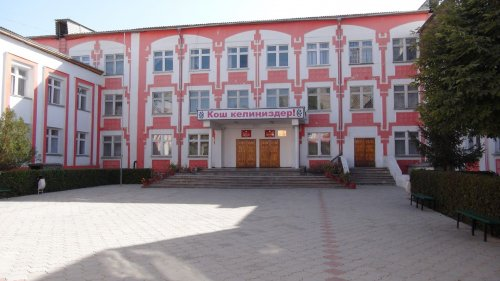 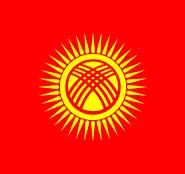 Сабактын темасы:
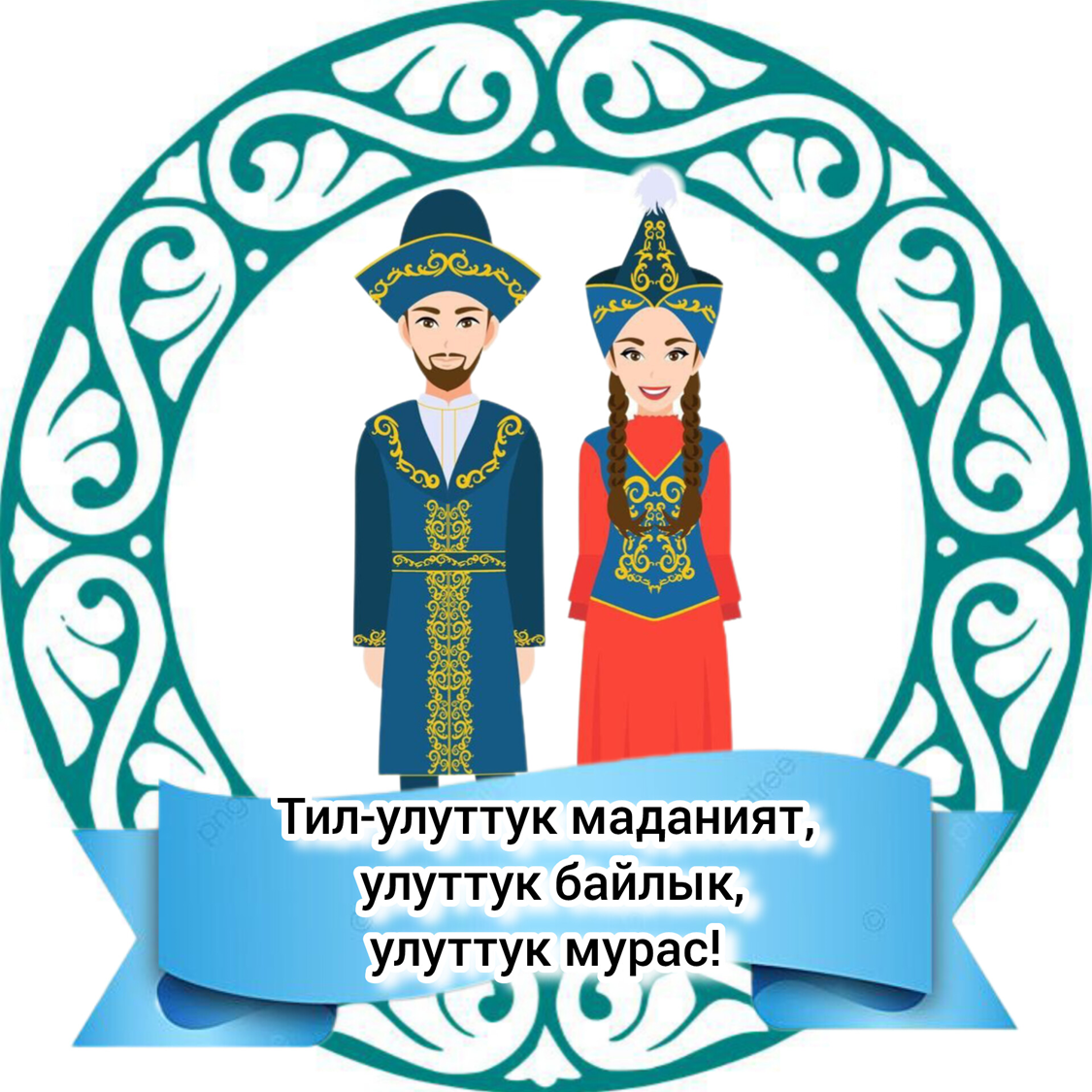 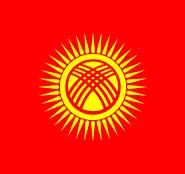 Сабактын максаты:
Эне тил күнүнүн белгиленип калыш тарыхы жөнүндө  булактардан маалымат алышат;

эне тилин сүйүүгө, сактоого умтулушат;

УЛУУ ОЙЧУЛДАРДЫН АСЫЛ ОЙЛОРУН КӨРКӨМ ОКУШАТ;
СУРООЛОРГО ЖООП БЕРИШЕТ.
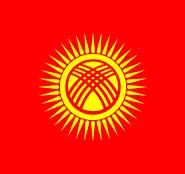 Сабактын жүрүшү:
Сабак Кыргыз Республикасынын Мамлекеттик тили-Кыргыз тилинин Гимнин аткаруу менен башталат.
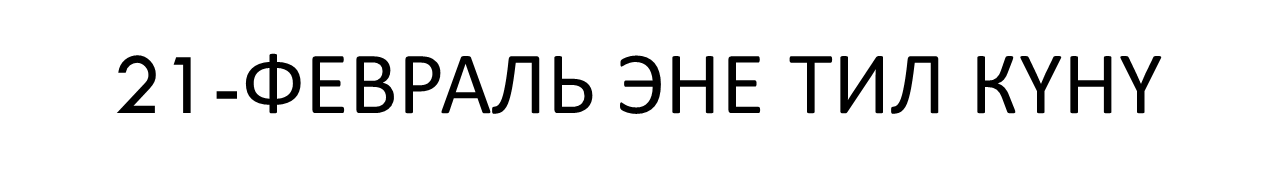 21-февраль  ЮНЕСКО тарабынан эл аралык  Эне тил күнү катары белгиленген.Бул күн 1999-жылы бириккен Улуттар уюмунун агартуу, илим жана маданият маселелери боюнча уюму-ЮНЕСКО тарабынан жарыяланып, ошондон бери жыл сайын маданий жана тил байлыгын өркүндөтүү максатында белгиленип келе жатат.
2000-жылдан бери тил жана маданият түрдүүлүгүнө жана көп тилдүүлүккө көмөк көрсөтүү максатында белгиленип келет.
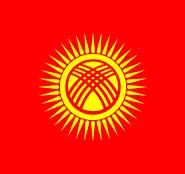 Кыргыз тили-кыргыздардын эне тили, түрк тилдеринин кыргыз-кыпчак тобуна кирет. 
 Кыргыз тили 1924-1927-жылдары латын алфавитинин негизиндеги, 1927-1941-жылдары латын алфавитинин негизиндеги жазууда болгон. 
1935-жылы кыргыз тилинин алфавитинин кириллицага өткөрүү боюнча талкуу жүрүп, 1941-жылдан тартып кириллица жазуу системасы колдонулууда .
окуучулар эне тил жөнүндө улуу ойчулдардын ырларынан көркөм окушат
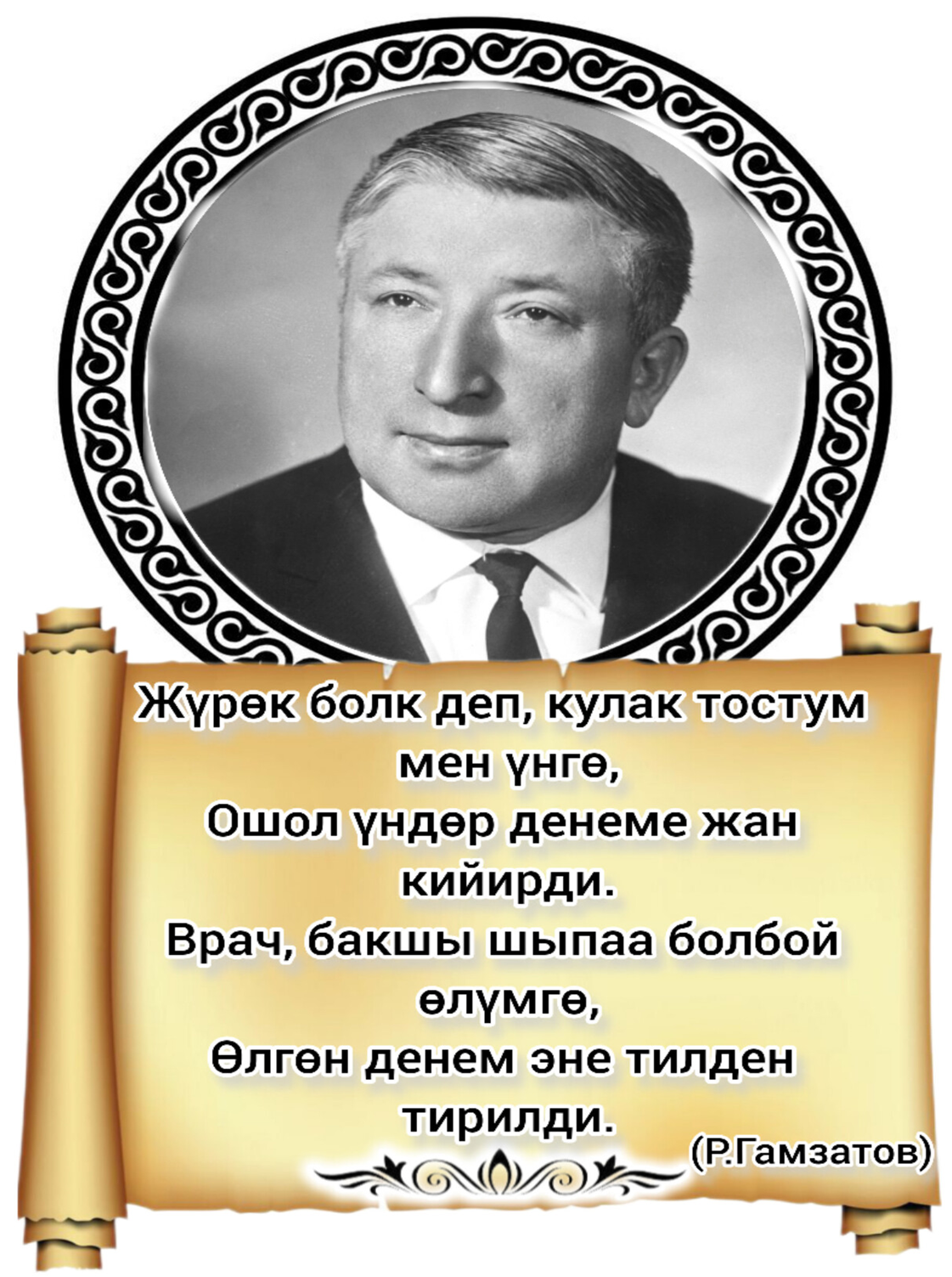 Залкар жазуучубуз Ч.Айтматов:
«Кылымдан кылым өтүп, кыргыз эли жер үстүндө жашап турса, кыргыз тили да жашай берет»-деп айткандай, эне тилибиз-кыргыз тили нечендеген кылымдар бою жашап келген, жашап жатат жана да жашай бермекчи!
Бышыктоо үчүн суроолор1.ТУУРА ЖЕ  КАТА ЭКЕНИН БЕЛГИЛЕ.
БҮГҮН САБАКТА:
Эне тил күнүнүн белгиленип калыш тарыхы жөнүндө  булактардан маалымат алышТЫ;

эне тилин сүйүүгө, сактоого умтулушаТ;

УЛУУ ОЙЧУЛДАРДЫН АСЫЛ ОЙЛОРУН КӨРКӨМ ОКУШТУ;
СУРООЛОРГО ЖООП БЕРИШТИ.
Көңүл бурганыңыздарга чоң ыРакмат!